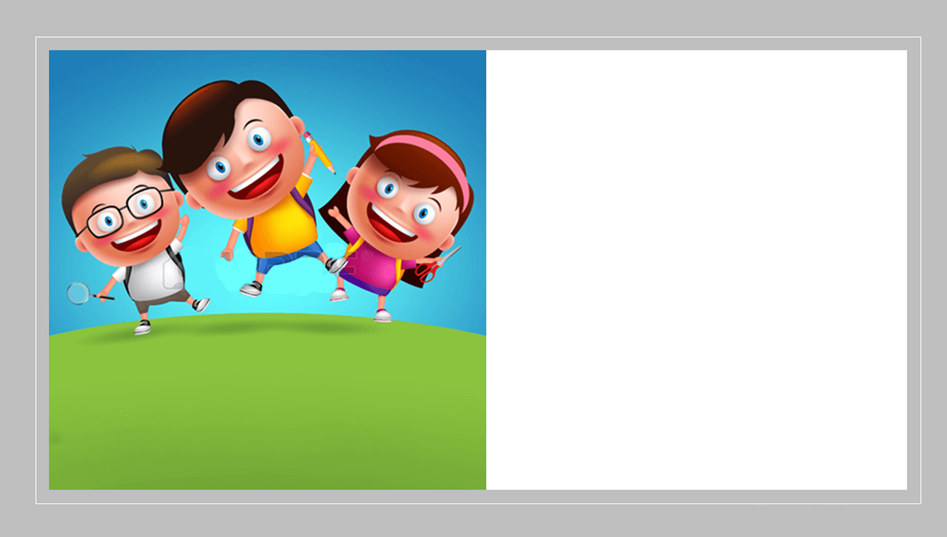 CÁC BÀI TOÁN VỀ ĐO ĐẠC VÀ GẤP HÌNH
Bài 5:
HOẠT ĐỘNG THỰC HÀNH VÀ TRẢI NGHIỆM
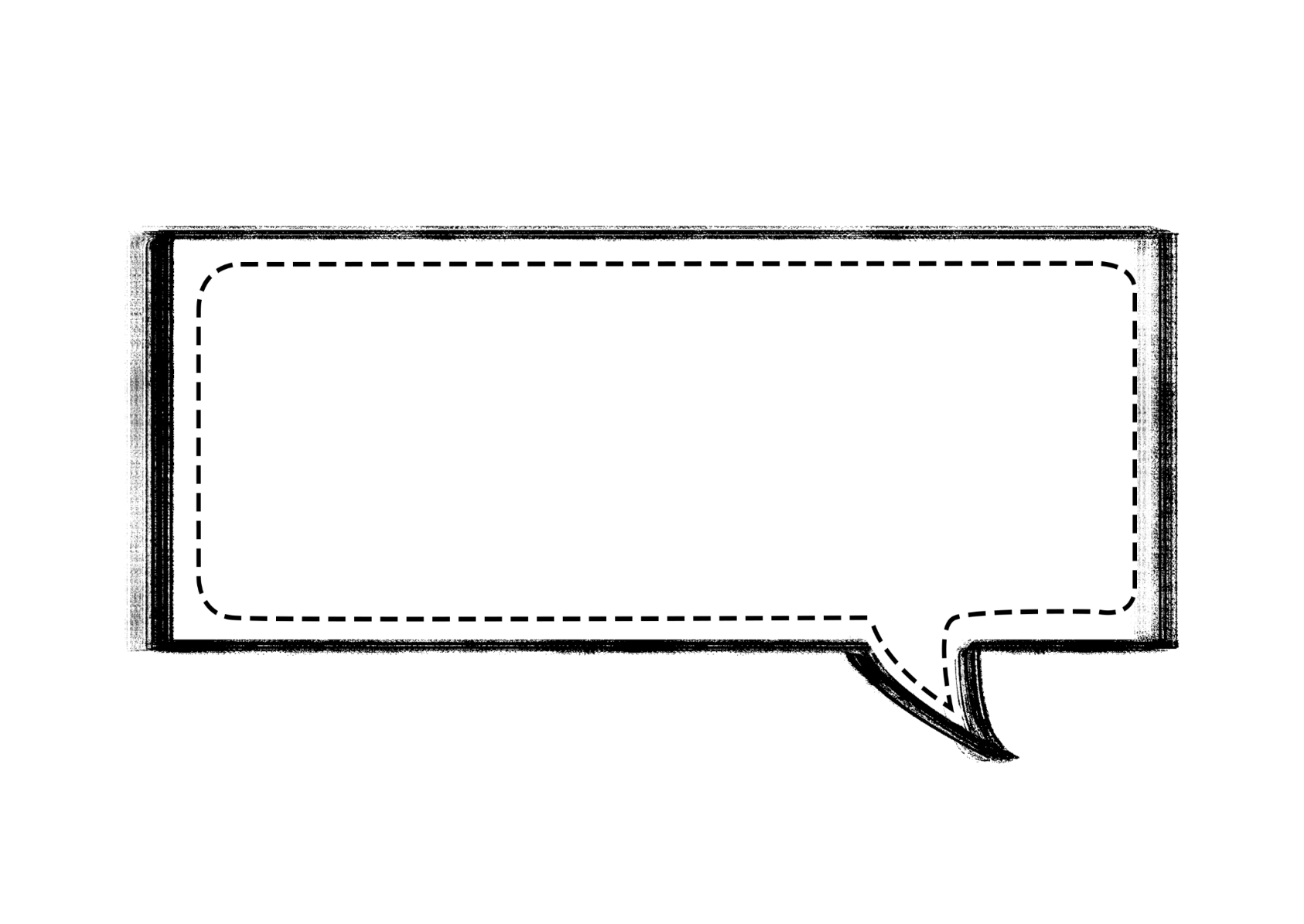 1. Tính diện tích các bề mặt và thể tích một số hình trong thực tế.
Yêu cầu:
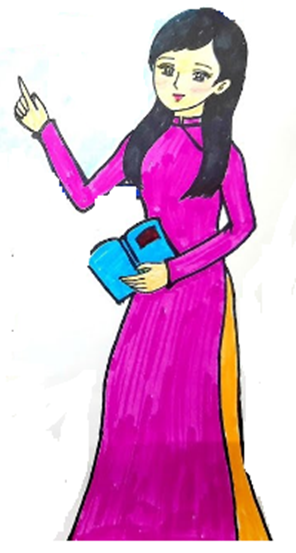 Tính diện tích bề mặt và thể tích của các đồ vật sau: quyển vở, quyển SGK Toán 7, hộp bút, cặp sách, phòng học.
THỰC HÀNH
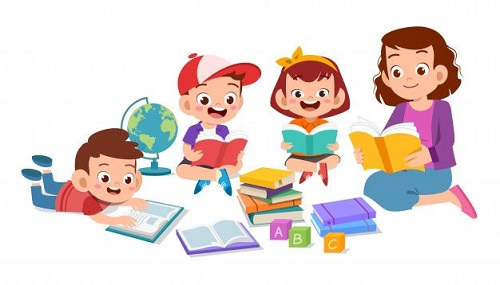 2. Gấp hộp quà
Gấp hộp quà hình hộp chữ nhật
Yêu cầu 1:
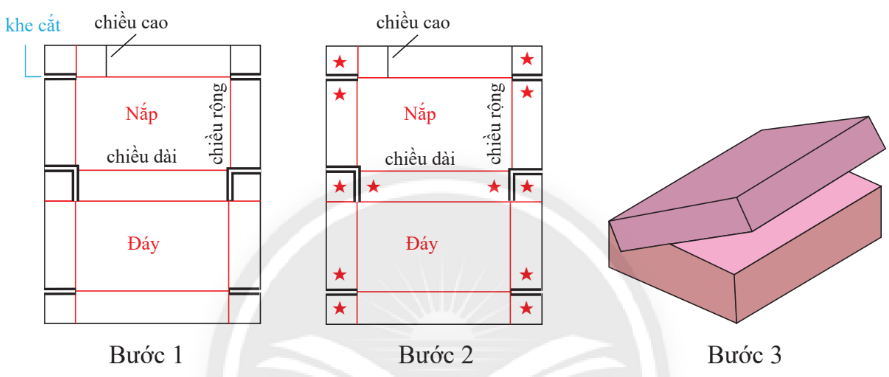 Làm theo các bước ở trên.
2. Gấp hộp quà
Gấp hộp quà hình lăng trụ đứng tam giác
Yêu cầu 2:
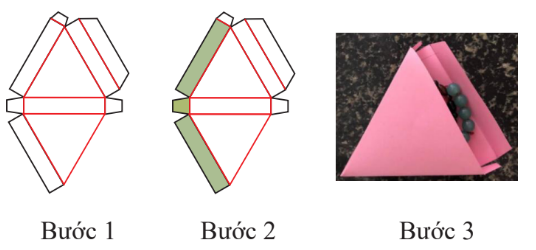 Làm theo các bước ở trên.
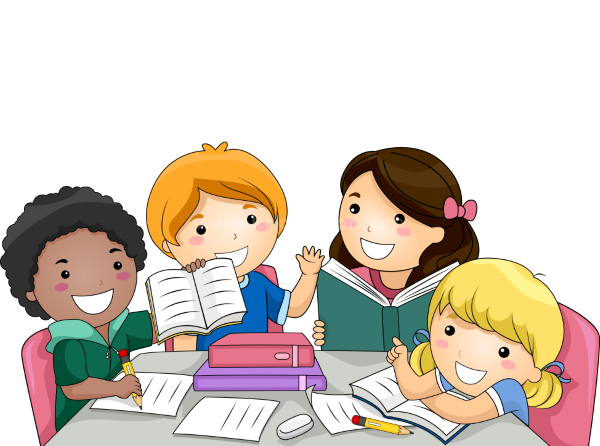 Chúng ta cùng trải nghiệm nhé các bạn!